2 、3 、5 、10倍數的判別
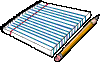 [Speaker Notes: 按一下以新增備忘稿]
客人到家裡來。小新拿出拖鞋，請客人穿上拖鞋
2×1＝2(隻拖鞋)
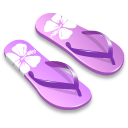 1位客人穿一雙拖鞋
2×2＝4(隻拖鞋)
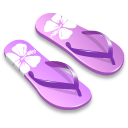 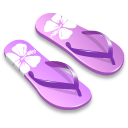 2位客人穿二雙拖鞋
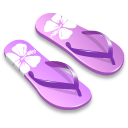 2×3＝6(隻拖鞋)
3位客人穿三雙拖鞋
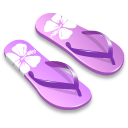 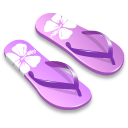 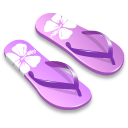 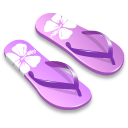 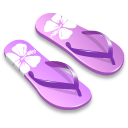 4位客人穿四雙拖鞋
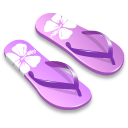 2×4＝8(隻拖鞋)
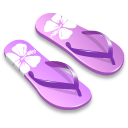 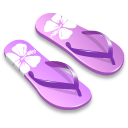 2×5＝10(隻拖鞋)
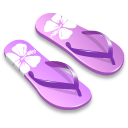 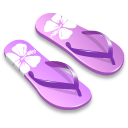 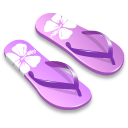 5位客人穿五雙拖鞋
2的倍數判別
2 ×1 ＝2                2 ×6 ＝12       
2 ×2 ＝4                2 ×7 ＝14     
2 ×3 ＝6                2 ×8 ＝16     
2 ×4 ＝8                2 ×9 ＝18     
2 ×5 ＝10              2 ×1 0＝20     

 ※一個數字的個位數是0、2、4、6、8時，這個數字是2的倍數
媽媽到市場買香蕉。 一串香蕉有3根。
3×1＝3(根香蕉)
1串香蕉有3根
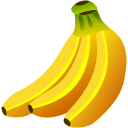 3×2＝6(根香蕉)
2串香蕉有6根
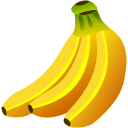 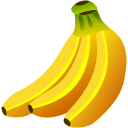 3×3＝9(根香蕉)
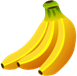 3串香蕉有9根
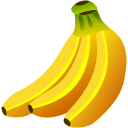 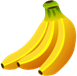 4串香蕉有12根
3×4＝12(根香蕉)
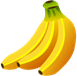 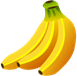 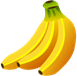 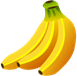 3×5＝15(根香蕉)
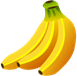 5串香蕉有15根
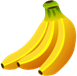 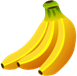 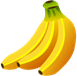 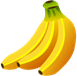 3的倍數判別
3 ×1 ＝3          3 ×6 ＝18       
3 ×2 ＝6          3 ×7 ＝21     
3 ×3 ＝9          3 ×8 ＝24     
3 ×4 ＝12        3 ×9 ＝27     
3 ×5 ＝15        3 ×1 0＝30
判別3的倍數方法：
12是否為3的倍數
步驟1：(個位數字)  加  (十位數字) 
 步驟2：除以3
 步驟3：可以整除就是3的倍數
2(個位數字)＋1 (十位數字) ＝3
3÷3 ＝1
可以整除→12是3的倍數
靜香和朋友們玩數一數手指頭的遊戲
5×1＝5(根手指)
1隻手有5根手指
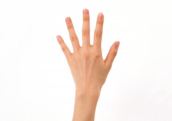 5×2＝10(根手指)
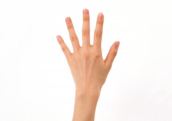 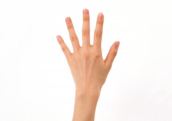 2隻手有10根手指
5×3＝15(根手指)
3隻手有15根手指
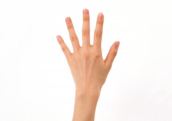 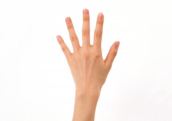 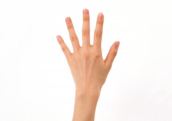 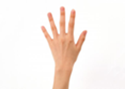 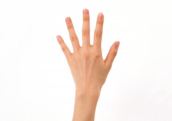 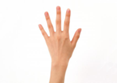 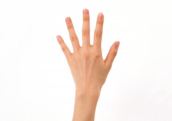 4隻手有20根手指
5×4＝20(根手指)
5×5＝25(根手指)
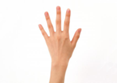 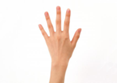 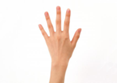 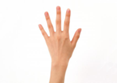 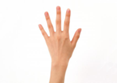 5隻手有25根手指
5的倍數判別
5 ×1 ＝5                5 ×6 ＝30       
5 ×2 ＝10              5 ×7 ＝35     
5 ×3 ＝15              5 ×8 ＝40     
5 ×4 ＝20              5 ×9 ＝45     
5 ×5 ＝25              5 ×1 0＝50     

 ※一個數字的個位數是0、5時
    這個數字是5的倍數
大雄有很多10元硬幣，一共是多少錢呢？
1個10元硬幣
10×1＝10(元)
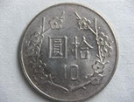 2個10元硬幣
10×2＝20(元)
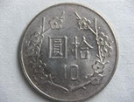 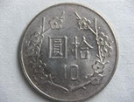 10×3＝30(元)
3個10元硬幣
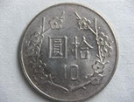 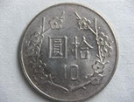 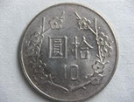 10×4＝40(元)
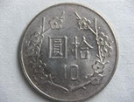 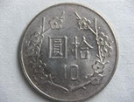 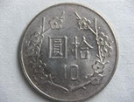 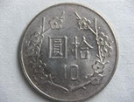 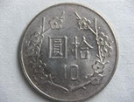 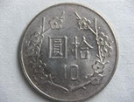 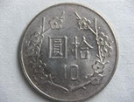 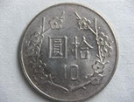 4個10元硬幣
10×5＝50(元)
5個10元硬幣
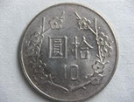 10的倍數判別
10 ×1 ＝10              10 ×6 ＝60       
10 ×2 ＝20              10 ×7 ＝70     
10 ×3 ＝30              10 ×8 ＝80     
10 ×4 ＝40              10 ×9 ＝90     
10 ×5 ＝50              10 ×1 0＝100
※一個數字的個位數是0時，這個數字是10的倍數
2 、3、5、 10倍數的判別
2、5、10的倍數→看個位
3的倍數→    一個整數「各個數字相加後的和」可以被3整除
倍數判別小遊戲
遊戲1：比一比，誰比較快
兩人以上即可進行本遊戲，
 抽一個數字如:(30)
 選出一人負責跳繩跳(30)下，
 另外的人須在負責跳繩的人跳(30)下的時間
     內說出(30)以內(3)的倍數。
 如果跳繩者跳完(30)下，能完全說出(3) 倍數
     者贏。
      
小提示:以上(   )中的數字可自行替換
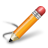 遊戲2：搶杯子
在杯子上黏上數字



 當老師喊開始，請學生將數字為(3)倍數的 杯
     子搶走。
 拿到最多(3)倍數數字杯子者贏。
    小提示:以上(   )中的數字可自行替換
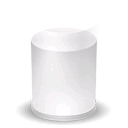 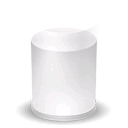 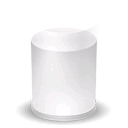 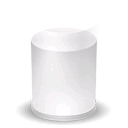 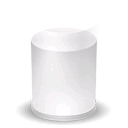 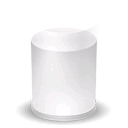 30
15
22
21
31
24
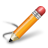 遊戲3：看誰反應快
先抽題，如:(3)的倍數
參賽者輪流出牌
 參賽者看到牌上的數字是(3)的倍數時，就用
     手拍此張牌
 最早拍到此張牌的人可以得到此張牌
 所得到的牌數目最多的人贏

      小提示:以上(   )中的數字可自行替換
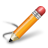 質數與合數定義
「質數」：
   一個大於1的整數， 除了1和它自己以外， 沒有別的因數， 我們就把這個整數叫做質數。
 「合數」：
    一個大於1的整數， 除了1和它自己以外， 還有別的因數， 我們就把這個整數叫做合數。
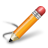 判別質數與合數的第一個步驟，找出該整數的因數
接下來從操作的方式來複習一下如何找出因數
老師有7顆蘋果，要分給小朋友，每個人得到的數量一樣多，且剛好分完，有哪幾種分法？
剛好分完
每人得到1顆，可分給7個小朋友
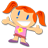 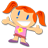 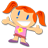 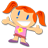 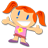 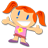 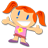 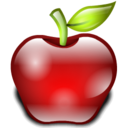 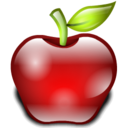 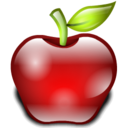 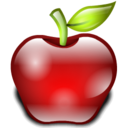 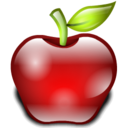 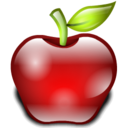 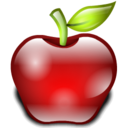 老師有7顆蘋果，要分給小朋友，每個人得到的數量一樣多，且剛好分完，有哪幾種分法?
每人得到2顆，可分給3個小朋友，還剩下1顆
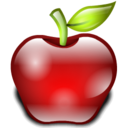 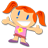 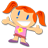 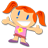 還剩下1顆，
不能剛好分完
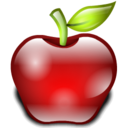 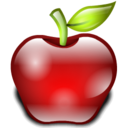 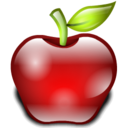 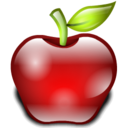 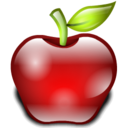 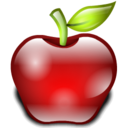 老師有7顆蘋果，要分給小朋友，每個人得到的數量一樣多，且剛好分完，有哪幾種分法?
每人得到3顆，可分給2個小朋友，還剩下1顆
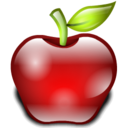 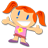 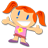 還剩下1顆，
不能剛好分完
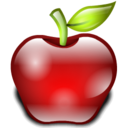 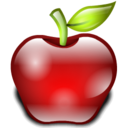 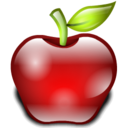 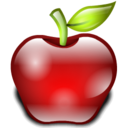 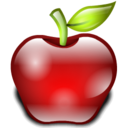 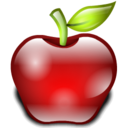 老師有7顆蘋果，要分給小朋友，每個人得到的數量一樣多，且剛好分完，有哪幾種分法?
每人得到4顆，可分給1個小朋友，還剩下3顆
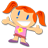 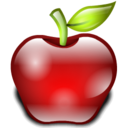 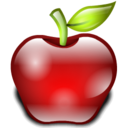 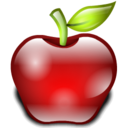 還剩下3顆，
不能剛好分完
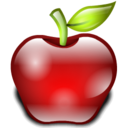 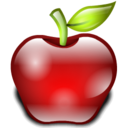 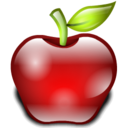 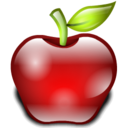 老師有7顆蘋果，要分給小朋友，每個人得到的數量一樣多，且剛好分完，有哪幾種分法?
每人得到5顆，可分給1個小朋友，還剩下2顆
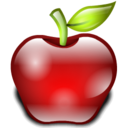 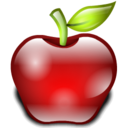 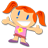 還剩下2顆，
不能剛好分完
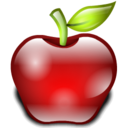 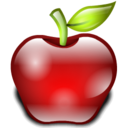 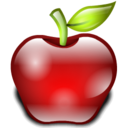 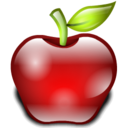 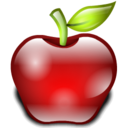 老師有7顆蘋果，要分給小朋友，每個人得到的數量一樣多，且剛好分完，有哪幾種分法?
每人得到6顆，可分給1個小朋友，還剩下1顆
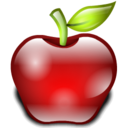 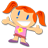 還剩下1顆，
不能剛好分完
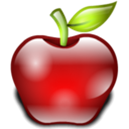 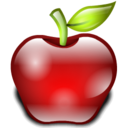 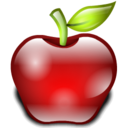 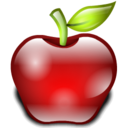 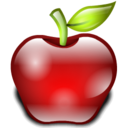 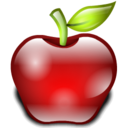 老師有7顆蘋果，要分給小朋友，每個人得到的數量一樣多，且剛好分完，有哪幾種分法?
每人得到7顆，可分給1個小朋友，剛好分完
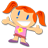 剛好分完
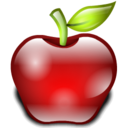 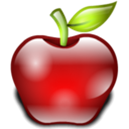 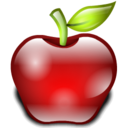 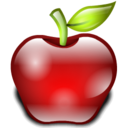 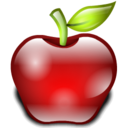 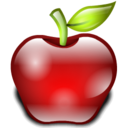 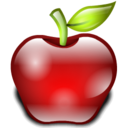 老師有7顆蘋果，要分給小朋友，每個人得到的數量一樣多，且剛好分完，請問有哪幾種分法?
老師有7顆蘋果，要分給小朋友，每個人得到的數量一樣多，且剛好分完，請問有哪幾種分法?
每個人得到的數量一樣多，且剛好分完有兩種分法
第一種：每人得到1顆，可分給7個小朋友
               → 7 ÷1＝7
第二種：1人得到7顆，可分給1個小朋友
               → 7 ÷7＝1

   7可以被1和7整除
   7的因數：1、7
質數與合數的判別
大於1的整數
因數數量來決定是為質數或合數
因數有1和自己
因數不只1和自己
因數兩個
因數三個或超過三個        (三個以上)
質數
合數
7是質數還是合數？
步驟1：找出因數
7的因數：1、7
步驟2：因數數量判別質數或合數

因數2個
質數
因數3個以上
答：7是質數
小香想要把5個星星亮片貼在卡片上。每張卡片上的亮片數目一樣多，且剛好貼完，有哪幾種分法?
每張卡片貼上1個星星亮片，可貼在5張卡片上
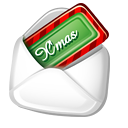 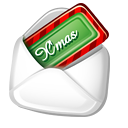 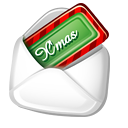 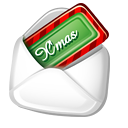 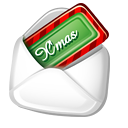 剛好貼完
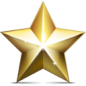 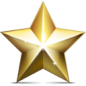 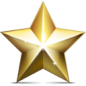 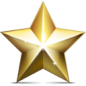 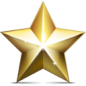 小香想要把5個星星亮片貼在卡片上。每張卡片上的亮片數目一樣多，且剛好貼完，有哪幾種分法?
每張卡片貼上2個星星亮片，可貼在2張卡片上，還剩下1個星星亮片
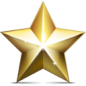 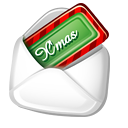 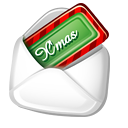 還剩下1個，
不能剛好貼完
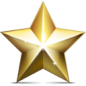 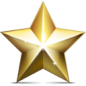 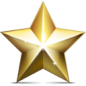 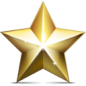 小香想要把5個星星亮片貼在卡片上。每張卡片上的亮片數目一樣多，且剛好貼完，有哪幾種分法?
每張卡片貼上3個星星亮片，可貼在1張卡片上，還剩下2個星星亮片
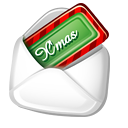 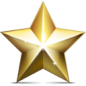 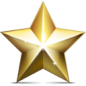 還剩下2個，
不能剛好貼完
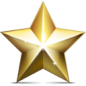 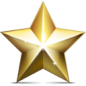 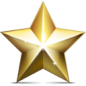 小香想要把5個星星亮片貼在卡片上。每張卡片上的亮片數目一樣多，且剛好貼完，有哪幾種分法?
每張卡片貼上4個星星亮片，可貼在1張卡片上，還剩下1個星星亮片
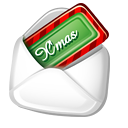 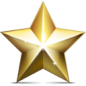 還剩下1個，
不能剛好貼完
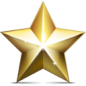 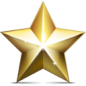 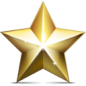 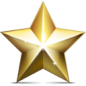 小香想要把5個星星亮片貼在卡片上。每張卡片上的亮片數目一樣多，且剛好貼完，有哪幾種分法?
每張卡片貼上5個星星亮片，可貼在1張卡片上，剛好貼完
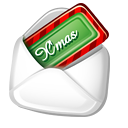 剛好貼完
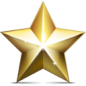 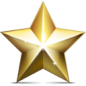 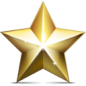 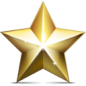 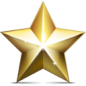 小香想要把5個星星亮片貼在卡片上。每張卡片上的亮片數目一樣多，且剛好貼完，有哪幾種分法?
小香想要把5個星星亮片貼在卡片上。每張卡片上的亮片數目一樣多，且剛好貼完，有哪幾種分法?
每個人得到的數量一樣多，且剛好分完有兩種分法
第一種：每張貼1個，可貼在5張卡片上                  
               → 5 ÷1 ＝5
第二種：每張貼5個，可貼在1張卡片上               
               → 5 ÷5＝1

   5可以被1和5整除
   5的因數：1、5
5是質數還是合數？
步驟1：找出因數
5的因數：1、5
步驟2：因數數量判別質數或合數

因數2個
質數
因數3個以上
答：5是質數
老師有6顆蘋果，要分給小朋友，每個人得到的數量一樣多，請問有哪幾種分法?
每人得到1顆，可分給6個小朋友，剛好分完
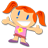 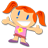 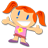 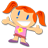 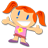 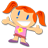 剛好分完
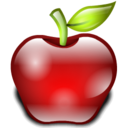 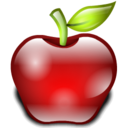 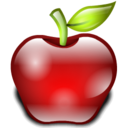 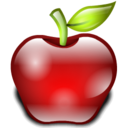 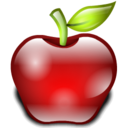 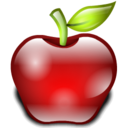 老師有6顆蘋果，要分給小朋友，每個人得到的數量一樣多，且剛好分完，有哪幾種分法?
每人得到2顆，可分給3個小朋友，剛好分完
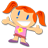 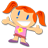 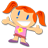 剛好分完
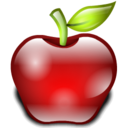 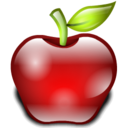 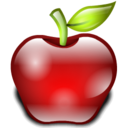 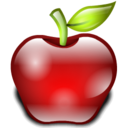 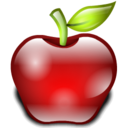 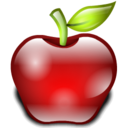 老師有6顆蘋果，要分給小朋友，每個人得到的數量一樣多，且剛好分完，有哪幾種分法?
每人得到3顆，可分給2個小朋友，剛好分完
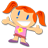 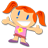 剛好分完
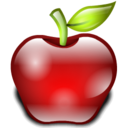 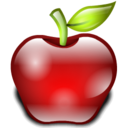 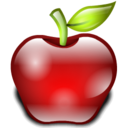 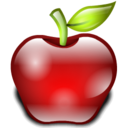 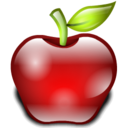 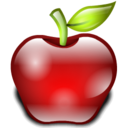 老師有6顆蘋果，要分給小朋友，每個人得到的數量一樣多，且剛好分完，有哪幾種分法？
每人得到4顆，可分給1個小朋友，還剩下2顆
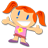 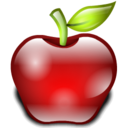 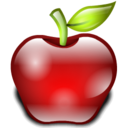 還剩下2顆，
不能剛好分完
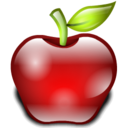 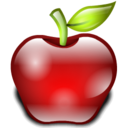 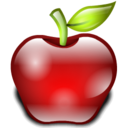 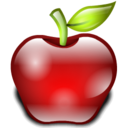 老師有6顆蘋果，要分給小朋友，每個人得到的數量一樣多，且剛好分完，有哪幾種分法？
每人得到5顆，可分給1個小朋友，還剩下1顆
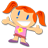 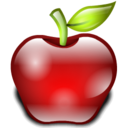 還剩下1顆，
不能剛好分完
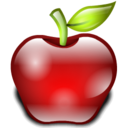 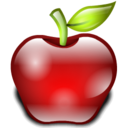 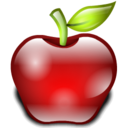 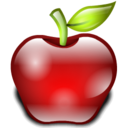 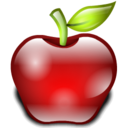 老師有6顆蘋果，要分給小朋友，每個人得到的數量一樣多，且剛好分完，有哪幾種分法？
每人得到6顆，可分給1個小朋友，剛好分完
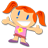 剛好分完
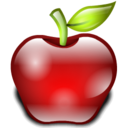 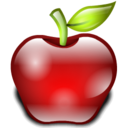 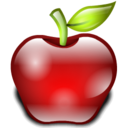 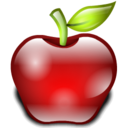 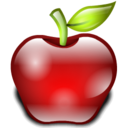 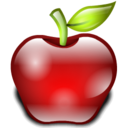 老師有6顆蘋果，要分給小朋友，每個人得到的數量一樣多，且剛好分完，有哪幾種分法?
老師有6顆蘋果，要分給小朋友，每個人得到的數量一樣多，且剛好分完，有哪幾種分法？
每個人得到的數量一樣多，且剛好分完
有→＊每人得到1顆，可分給6個小朋友→6 ÷ 1 ＝6
       ＊每人得到2顆，可分給3個小朋友→6 ÷ 2 ＝3
       ＊每人得到3顆，可分給2個小朋友→6 ÷ 3 ＝2
       ＊1人得到6顆，可分給1個小朋友 →6  ÷ 6 ＝1
       
6可以被1、2、3、6整除
6的因數：1、2、3、6
6是質數還是合數？
步驟1：找出因數
6的因數：1、2、3、6
步驟2：因數數量判別質數或合數
因數2個

因數3個以上
合數
答：6是合數
糕餅店的店員要把9個蛋糕分裝在盒子裡，每一盒裝的蛋糕要一樣多，而且要全部分完，可以分裝成幾盒?
剛好分完
每盒裝1個蛋糕，可分裝成9盒
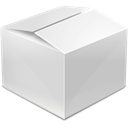 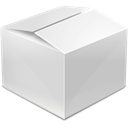 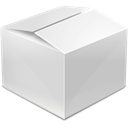 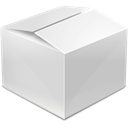 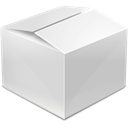 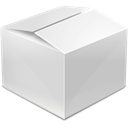 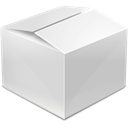 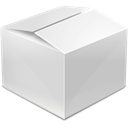 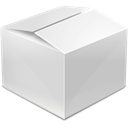 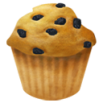 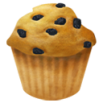 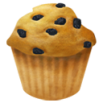 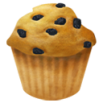 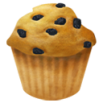 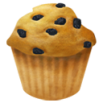 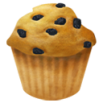 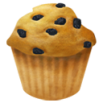 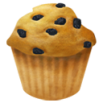 糕餅店的店員要把9個蛋糕分裝在盒子裡，每一盒裝的蛋糕要一樣多，而且要全部分完，可以分裝成幾盒?
每盒裝2個蛋糕，可分裝成4盒，還剩下1個蛋糕
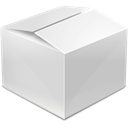 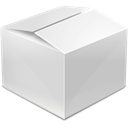 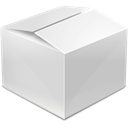 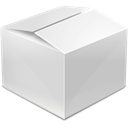 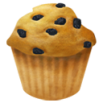 還剩下1個，
不能全部分完
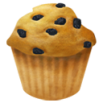 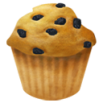 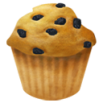 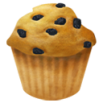 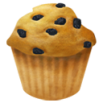 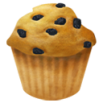 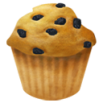 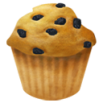 糕餅店的店員要把9個蛋糕分裝在盒子裡，每一盒裝的蛋糕要一樣多，而且要全部分完，可以分裝成幾盒?
每盒裝3個蛋糕，可分裝成3盒，剛好分完
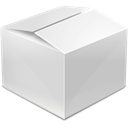 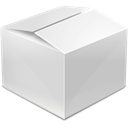 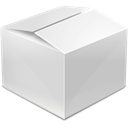 剛好分完
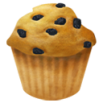 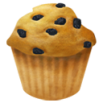 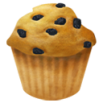 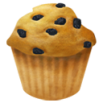 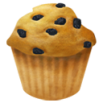 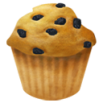 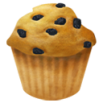 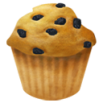 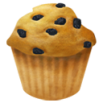 糕餅店的店員要把9個蛋糕分裝在盒子裡，每一盒裝的蛋糕要一樣多，而且要全部分完，可以分裝成幾盒?
每盒裝4個蛋糕，可分裝成2盒，還剩下1個蛋糕
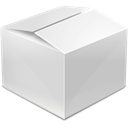 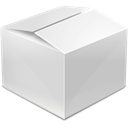 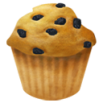 還剩下1個，
不能全部分完
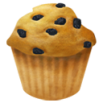 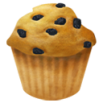 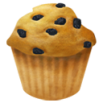 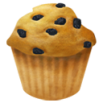 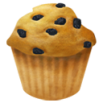 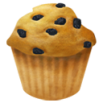 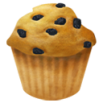 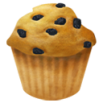 糕餅店的店員要把9個蛋糕分裝在盒子裡，每一盒裝的蛋糕要一樣多，而且要全部分完，可以分裝成幾盒?
每盒裝5個蛋糕，可分裝成1盒，還剩下4個蛋糕
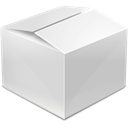 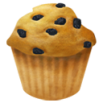 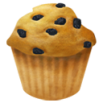 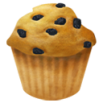 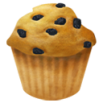 還剩下4個，
不能全部分完
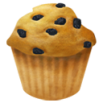 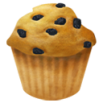 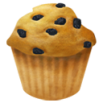 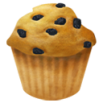 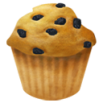 糕餅店的店員要把9個蛋糕分裝在盒子裡，每一盒裝的蛋糕要一樣多，而且要全部分完，可以分裝成幾盒?
每盒裝6個蛋糕，可分裝成1盒，還剩下3個蛋糕
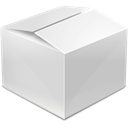 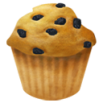 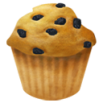 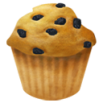 還剩下3個，
不能全部分完
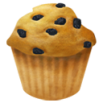 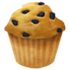 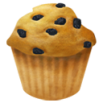 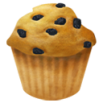 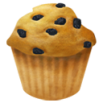 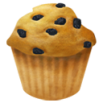 糕餅店的店員要把9個蛋糕分裝在盒子裡，每一盒裝的蛋糕要一樣多，而且要全部分完，可以分裝成幾盒?
每盒裝7個蛋糕，可分裝成1盒，還剩下2個蛋糕
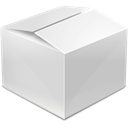 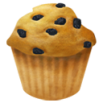 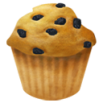 還剩下2個，
不能全部分完
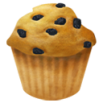 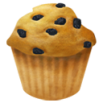 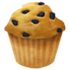 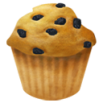 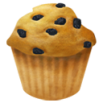 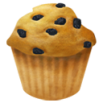 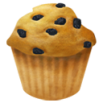 糕餅店的店員要把9個蛋糕分裝在盒子裡，每一盒裝的蛋糕要一樣多，而且要全部分完，可以分裝成幾盒?
每盒裝8個蛋糕，可分裝成1盒，還剩下1個蛋糕
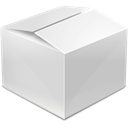 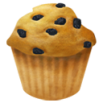 還剩下1個，
不能全部分完
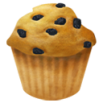 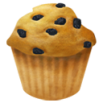 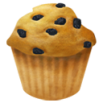 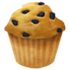 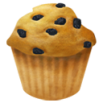 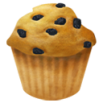 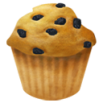 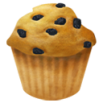 糕餅店的店員要把9個蛋糕分裝在盒子裡，每一盒裝的蛋糕要一樣多，而且要全部分完，可以分裝成幾盒?
每盒裝9個蛋糕，可分裝成1盒，剛好分完
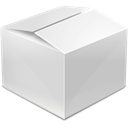 剛好分完
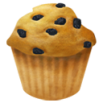 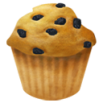 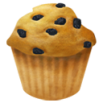 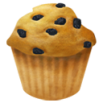 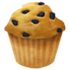 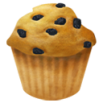 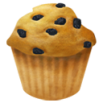 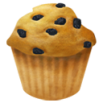 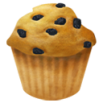 糕餅店的店員要把9個蛋糕分裝在盒子裡，每一盒裝的蛋糕要一樣多，而且要全部裝完，可以分裝成幾盒?
糕餅店的店員要把9個蛋糕分裝在盒子裡，每一盒裝的蛋糕要一樣多，而且要全部分完，可以分裝成幾盒?
每盒裝的蛋糕數量一樣多，且全部分完
有→＊每盒裝1個蛋糕，可分裝成9盒→9 ÷ 1 ＝9
       ＊每盒裝3個蛋糕，可分裝成3盒→9 ÷ 3 ＝3
       ＊每盒裝9個蛋糕，可裝成1盒    →9 ÷ 9 ＝1
9可以被1、3、9整除
9的因數：1、3、9
9是質數還是合數？
步驟1：找出因數
9的因數：1、3、9
步驟2：因數數量判別質數或合數
因數2個

因數3個以上
合數
答：9是合數
質數和合數皆為大於1的整數
質數：只有兩個因數(即1和自己)
合數：有三個因數或三個以上的因數(即1 、
            自己、別人)
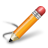 1不是質數，也不是合數： 1 ＝ 1 × 1
                                            1只有1個因數
綜合練習題
下列哪些數是質數？
  3 、   15 、   2 、 8
3的因數  ：1、3            
15的因數：1、3、5 、15                                                                                                                                                                                                                                                                                                             
2的因數  ：1、2
8的因數  ：1、2、4、8
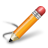 
因數2個
質數
因數3個以上
答：3、2是質數
綜合練習題
下列哪些數是合數？
  3 、   15 、   2 、 8
3的因數  ：1、3            
15的因數：1、3、5 、15                                                                                                                                                                                                                                                                                                             
2的因數  ：1、2
8的因數  ：1、2、4、8
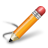 因數2個

因數3個以上
合數
答：15、8是合數
例題：15是質數還是合數？
判別方法
因數兩兩相乘
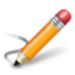 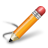 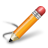 15÷1=15‧‧‧0
15÷2=  7‧‧‧1
15÷3=  5‧‧‧0
……
個位數是5→5的倍數
5(個位數字)＋1 (十位數字) ＝6
6÷3=2  可整除→3的倍數
整除
2.3.5.10倍數判別
15是質數還是合數？
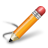 15是質數還是合數？
15÷1=15‧‧‧0
15÷2=  7‧‧‧1            
15÷3=  5‧‧‧0
15÷4=  3‧‧‧3
15÷5=  3‧‧‧0
15÷6=  2‧‧‧3
15÷7=  2‧‧‧1
15÷8=  1‧‧‧7
整除法
因數2個

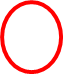 因數3個以上
合數
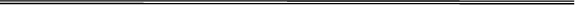 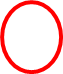 15的因數：1、3、5…..
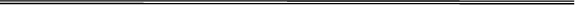 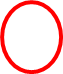 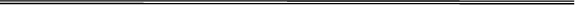 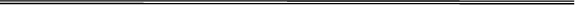 答：15是合數
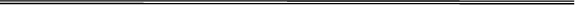 15是質數還是合數？
2.3.5.10倍數判別
15的個位數是5→                                                
       15不是2的倍數
       15是5的倍數
15的因數：1、5、15…..
因數3個以上---合數
答：15是合數
15是質數還是合數？
15的因數包括 
1、15(自己)
3 (別人) 、5  (別人)
→15是合數
2.3.5. 10倍數判別
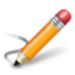 15是質數還是合數？
因數兩兩相乘
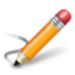 15的因數包括 
1、15(自己)
3 (別人) 、5  (別人)
→15是合數
1
15
3
5
15
15 ＝  1 ×15
15 ＝  3 ×  5
15 ＝  5 ×  3
15 ＝15 ×  1
5
3
15
1
7是質數還是合數
判別方法
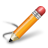 因數兩兩相乘
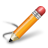 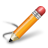 7÷1=  7‧‧‧0
  7÷2=  3‧‧‧1
  7÷3=  2‧‧‧1
……
個位數是7→不是5的倍數
7÷3=2…1  不可整除→不是3的倍
                                     數
2.3.5.10倍數判別
整除法
7是質數還是合數？
整除法                                                                                                                              
  7 ÷1  =  7‧‧‧0
  7÷ 2  =  3‧‧‧1	
  7÷ 3  =  2‧‧‧1
  7÷ 4  =  1‧‧‧3
  7÷ 5  =  1‧‧‧2
  7÷ 6  =  1‧‧‧1
  7÷ 7  =  1‧‧‧0
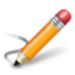 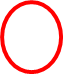 7的因數包括 
1、7(自己)
→7是質數
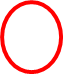 7是質數還是合數？
7的因數包括 
1、7(自己)
→7是質數
2.3.5.10倍數判別
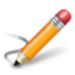 7是質數還是合數？
因數兩兩相乘
                                                       
                                                   
                                                    
                                                        
                                                        7 ＝1 ×7
                                                    7 ＝7 ×1
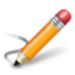 7的因數包括 
1、7(自己)
→7是質數
1-20之質數快速記憶
1-20之質數：2 、3 、5 、7 、11 、13 、17 、19

            1至20的奇數為
   1、3、5 、7 、9 、 11 、13 、15 、 17 、19
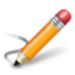 1至20的奇數中
1→不是質數也不是合數
9 、15 →是合數
其餘都是質數
1-100之質數
1-100之質數快速記憶
1-100  的質數                                                                                                                                                                                                                                                                                                                                         
10以內為2、3 、5、7
10以上，個位數為1 (21、51、81是3的倍數
                                    91是13的倍數→須排除)
  10以上，個位數為3 (33、63、93是3的倍數，須排除)
10以上，個位數為7 (27、57、87是3的倍數
                                      77是7的倍數，須排除)
10以上，個位數為9 (39、69、99是3的倍數
                                      49是7的倍數，須排除) 皆為質數
1-100之質數快速記憶(個位數1、3 、7、9中 3、7、13的倍數)
59是質數還是合數
59的個位數字是9，  59不是39、49 、69 、99
因此59是質數
質因數和質因數分解
※ 「質因數」的定義：
   一個整數的因數是質數時，我們就稱這個因數為該整數的質因數。
※質因數分解
    把一個數用質因數相乘的形式表示出來， 叫作
    質因數分解。通常列式時，我們會將質因數
    由小到大排列。
質因數分解
樹狀圖
方法
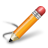 12
      2          6
               2     3
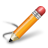 列舉法
12的質因數
12的因數:1 、2 、3 、4
                 6 、12
12的質因數:2、3
短除法
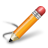 2   12
        2   6
             3
36的因數中，哪些是質數？
列舉法 
36的因數中，哪些是質數？
36的因數是1 、2 、3 、4 、6 、9 、12 、
                  18 、36
36的因數中，2 、3是質數
18的質因數有哪些？
列舉法 
18的因數有:1、2、3、6、9 、18
18的因數中，2 、3是質數
18的質因數是2 、3
將12做質因數分解
樹狀圖
               12   
           2      6      12 ＝2×6
                 2  3    12 ＝2×2 ×3
   12=2×2×3(將質因數由小到大排列)
將72做質因數分解
72
                   8      9        72＝8 ×9           
              2      4 3    3    72＝2 ×4 × 3 ×3 
                    2   2          72＝2 ×2 ×2 × 3 ×3 

             72 ＝2 ×2 ×2 ×3 ×3
樹狀圖
利用短除法，做12的質因數分解
短除法
除數  →  2     12    ←  被除數           2     12    12 ÷2 ＝6
                     6     ←  商                     2    6      6 ÷2 ＝3
                                                          3
    12 ＝2 ×2 ×3      
    以上這種簡要記錄除法運算過程的方法，叫做短除法 。
    利用短除法做質因數分解時，除數都要是質數喔！
利用短除法，做90的質因數分解
短除法                  
                         2     90       90 ÷2 ＝45                                                                                                                                                                                                                       
                           3   45       45 ÷3 ＝15
                            3  15       15 ÷3 ＝  5                                                                                                                                                                                                                                                                                                                                                                            
                                   5
                    90 ＝2 ×3 ×3 ×5
賓果遊戲(一)
教師把小朋友分成兩組。一組的代號是○
   另一組的代號是△ 。
請小朋友仔細聽老師所說的數字，回答:質數或是合數。如果答對了，可以在空格中填入本組的代號。答錯時，則由對方在空格中填入代號(對方組的代號) 。
代號先連成一條線的組別可以得到賓果。
賓果遊戲(二)
教師把小朋友分成兩組
   一組小朋友拿黑棋，另一組小朋友拿白棋
教師在電子白板上讓骰子轉動而出現一個數字。之後，將黑棋組設為合數、白棋組設為質數。(也可將黑棋組設為質數、白棋組設為合數)
當黑棋組設為合數，且骰子轉動而出現的數字也是合數時，請黑棋組的組員在表格中寫出此數字，並將黑棋置於數字上。(如果答錯，則不能放棋子，並由老師重新讓骰子轉動而出現一個數字)
黑棋或是白棋成一條線者可得賓果。
左邊右邊
在地上畫一數線。數線的一邊是合數、另一邊是質數 。
隨意抽取一張數字卡，此數字為合數時，則大家站在「合數」這邊。此數字為質數時，則大家站在「質數」這邊。站錯邊的人則被淘汰。
合數
質數